Studia w USA
Michał Borek
Coś o mnie
Studiuję na Michigan State University (MSU)
Mój kierunek to ‘Computational Data Science’
Jestem ULA w CSE 102 (Wstęp do programowania)
Biorę udział w projekcie AI i ML - Sign Language Translator
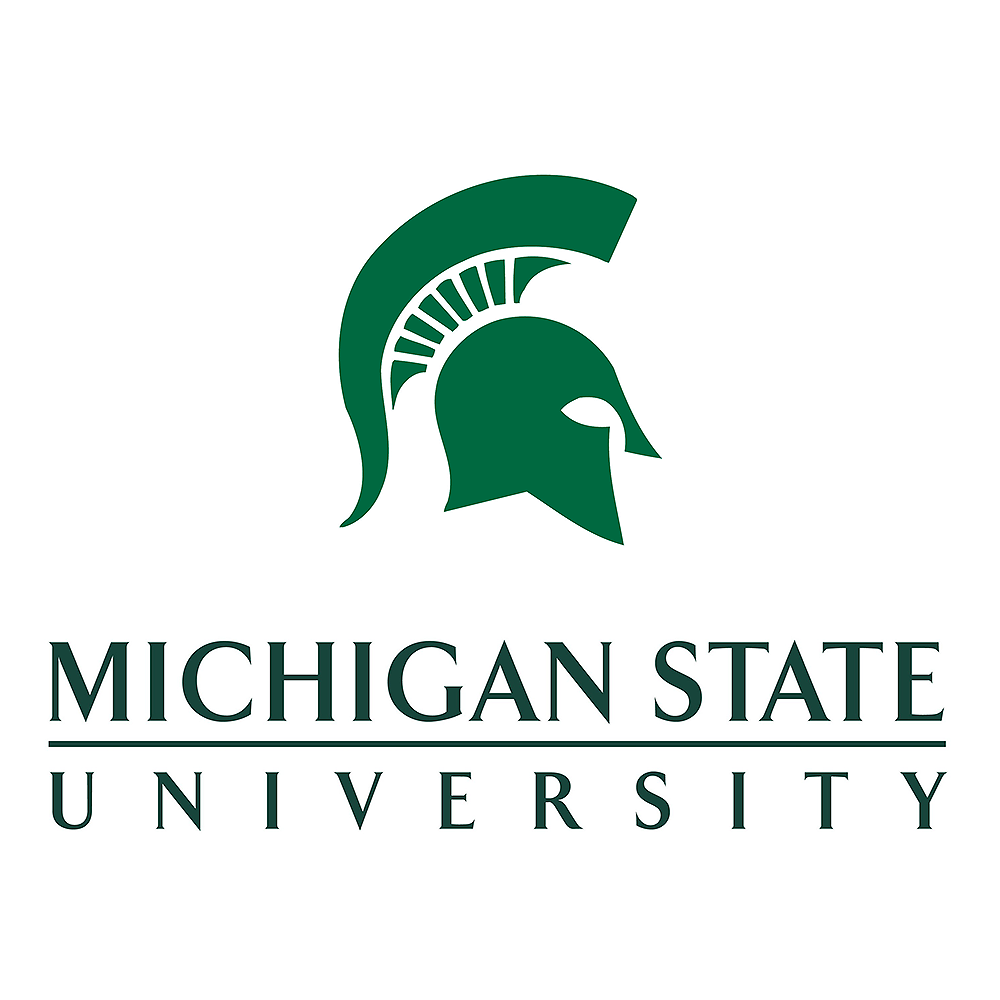 Jak wygląda rekrutacja?
SAT/ACT
Oceny
Eseje
Referencje
Zajęcia dodatkowe
IB - dodatkowo
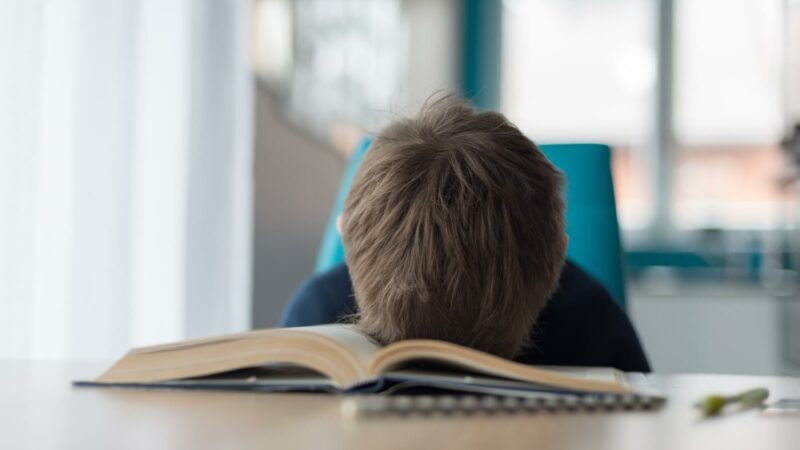 Życie na kampusie
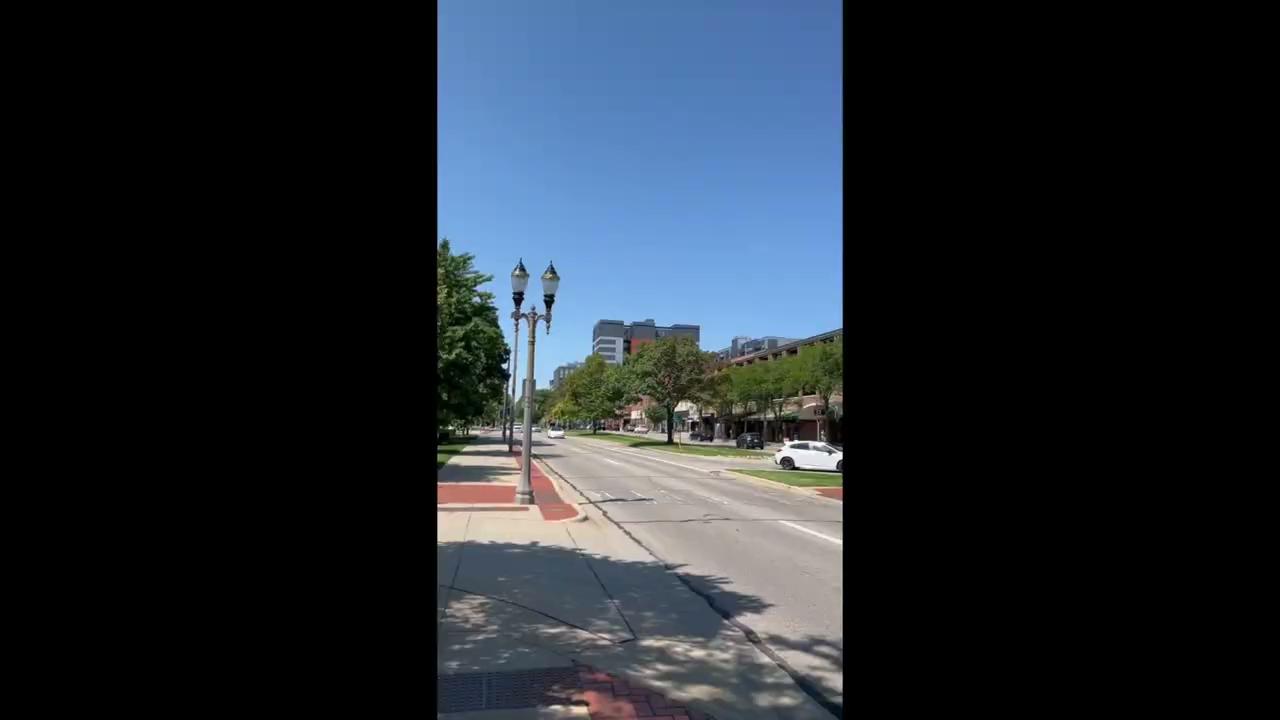 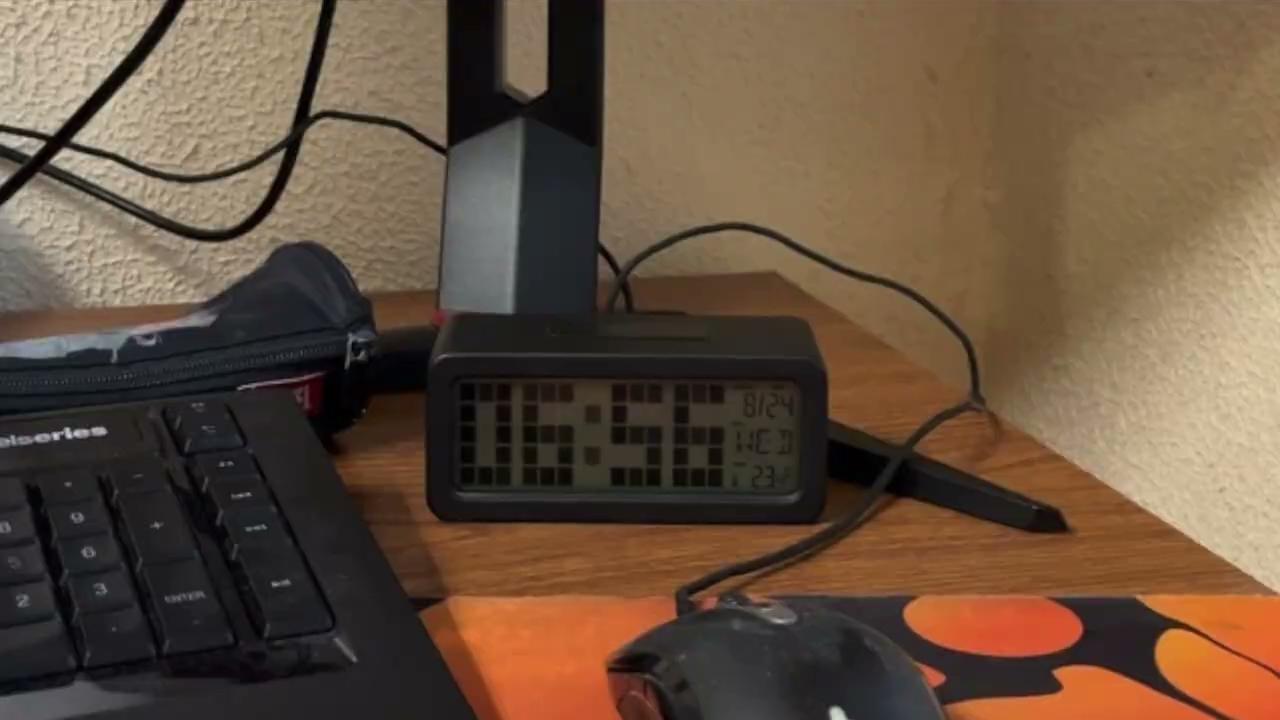 Różne kultury
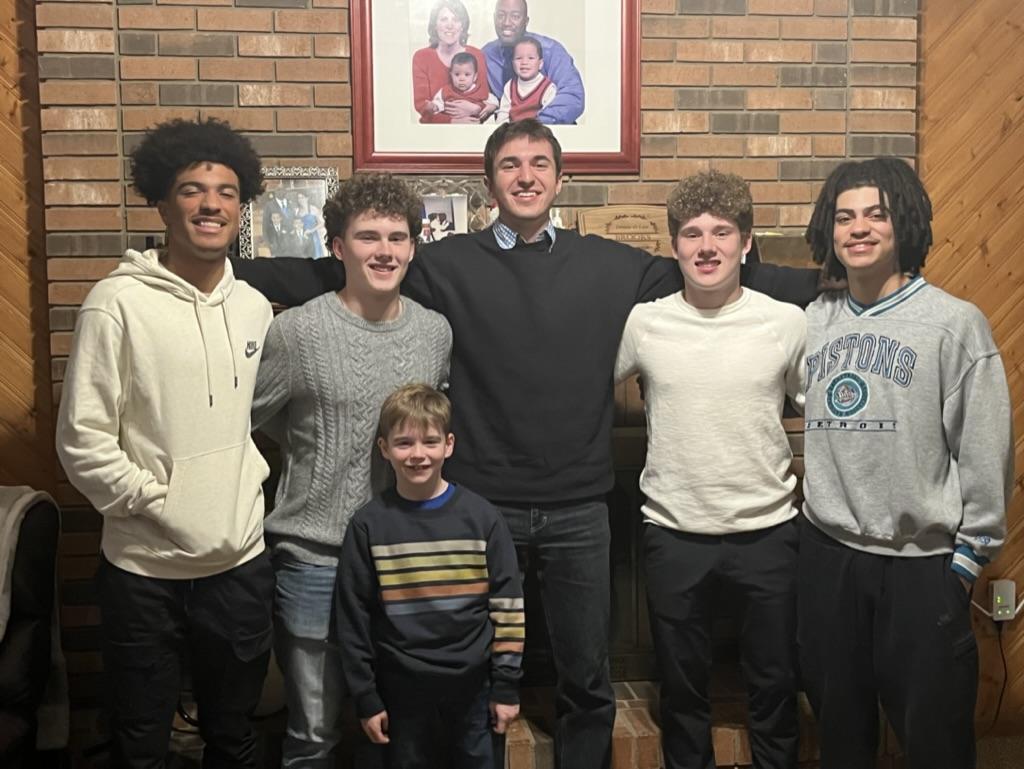 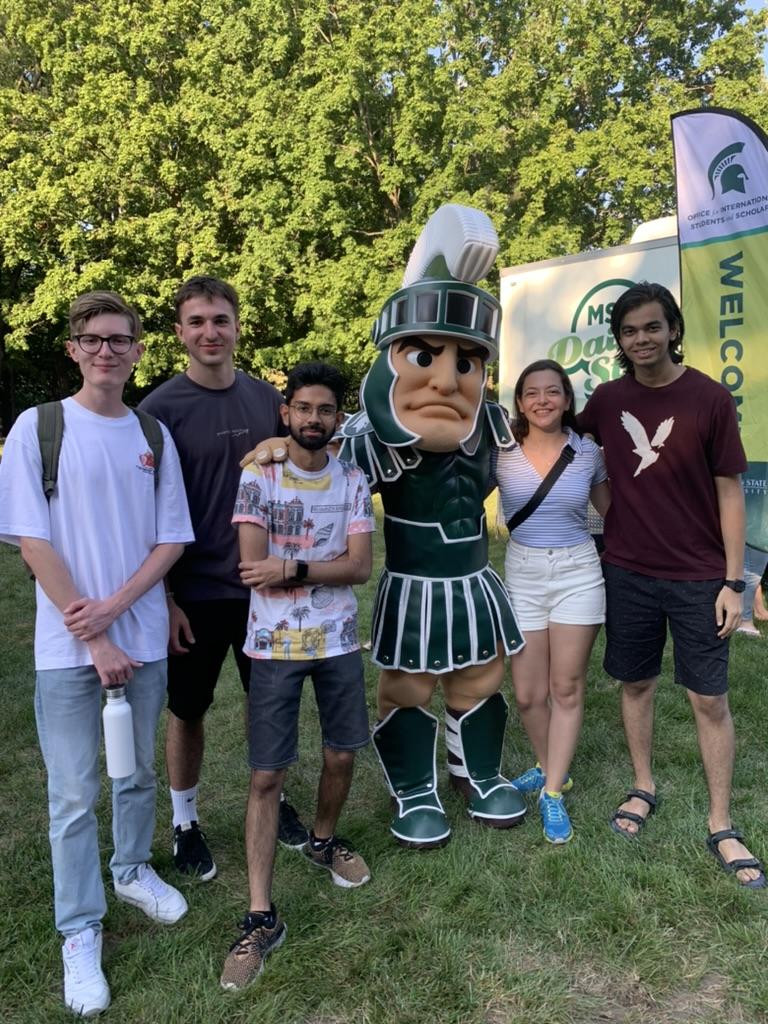 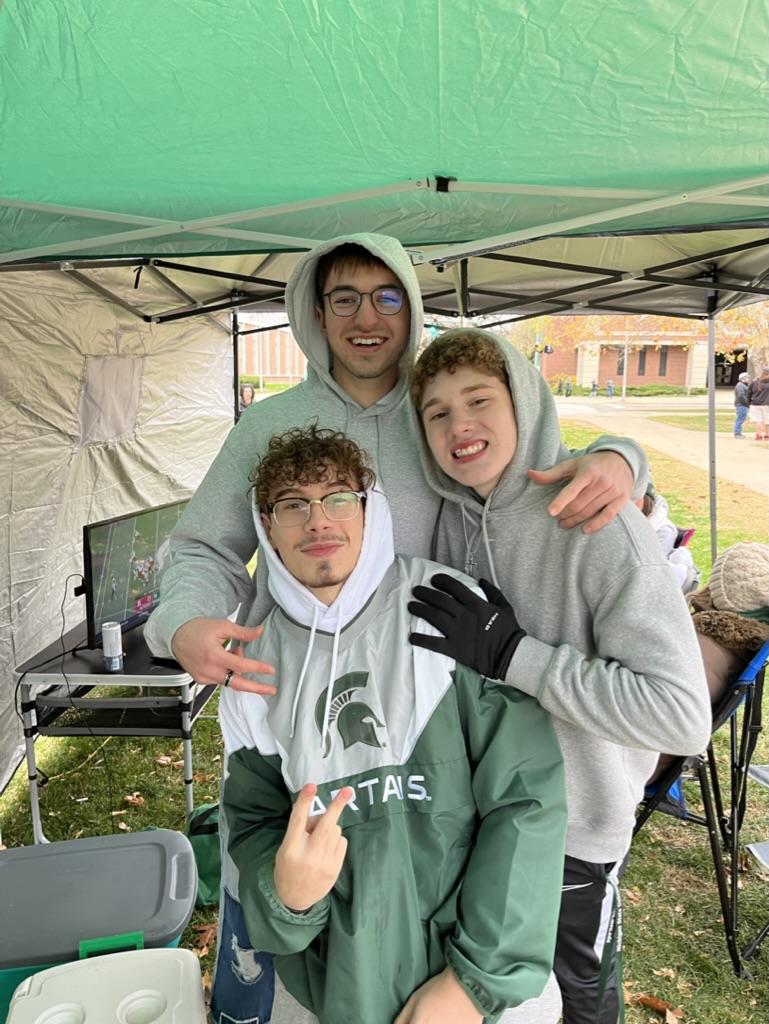 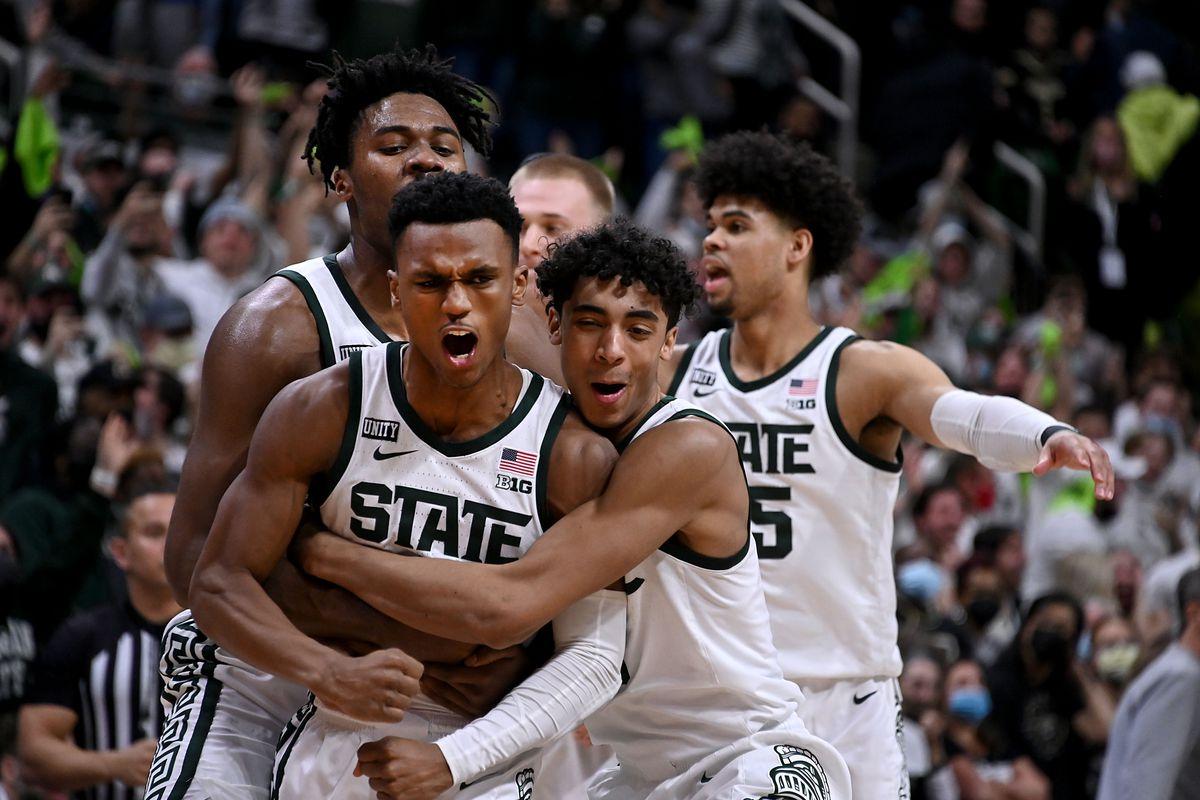 Sport
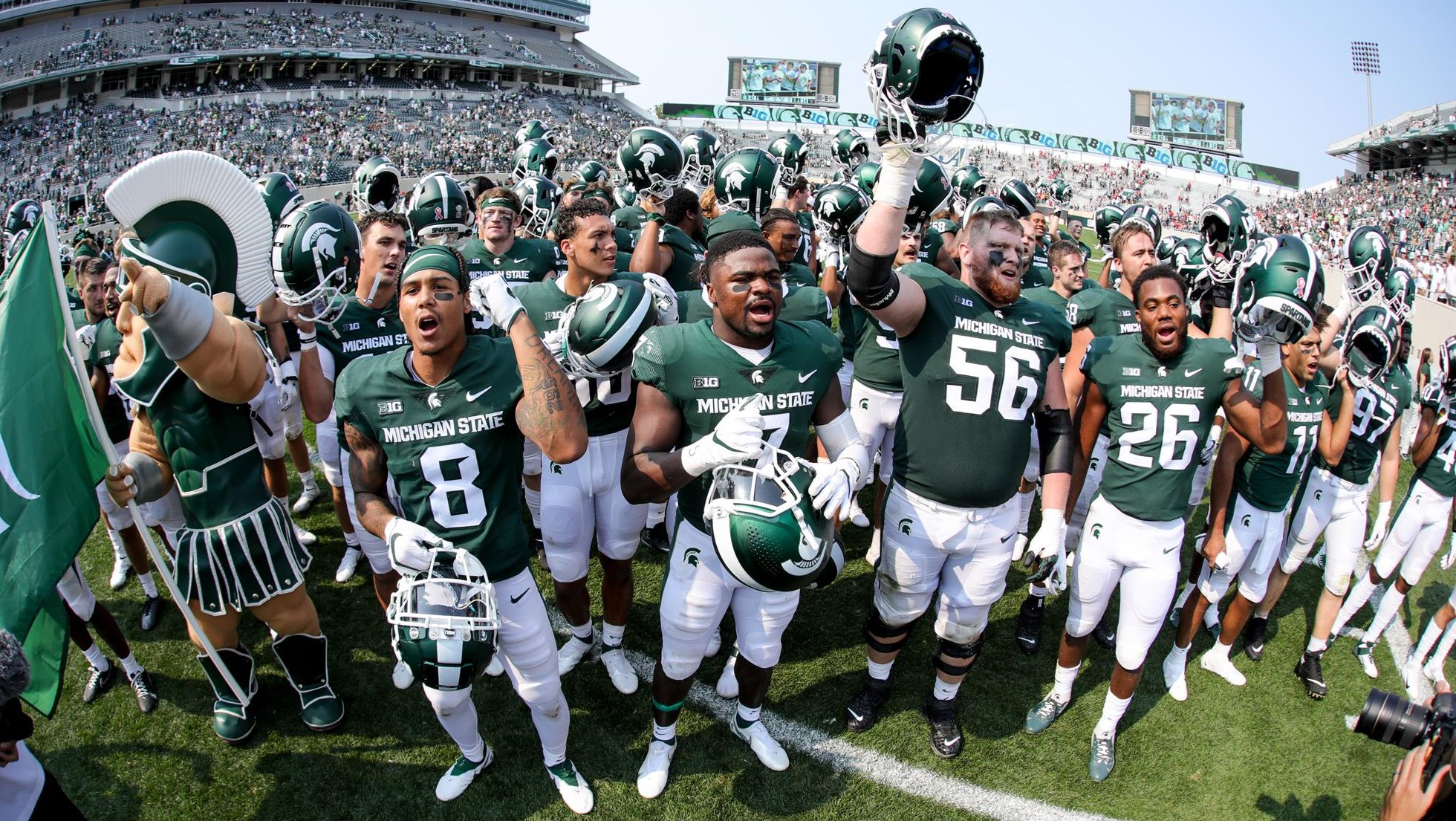 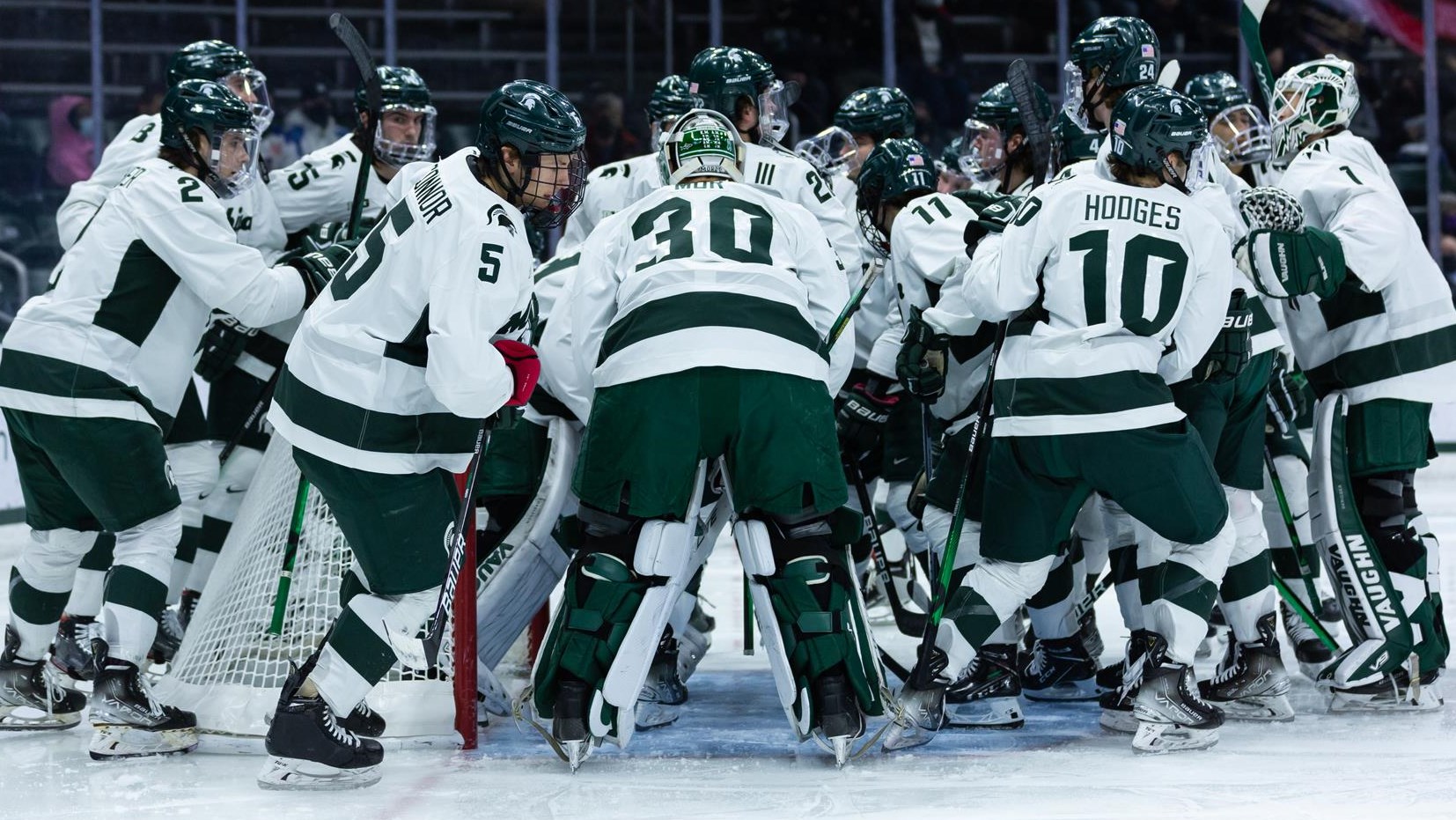 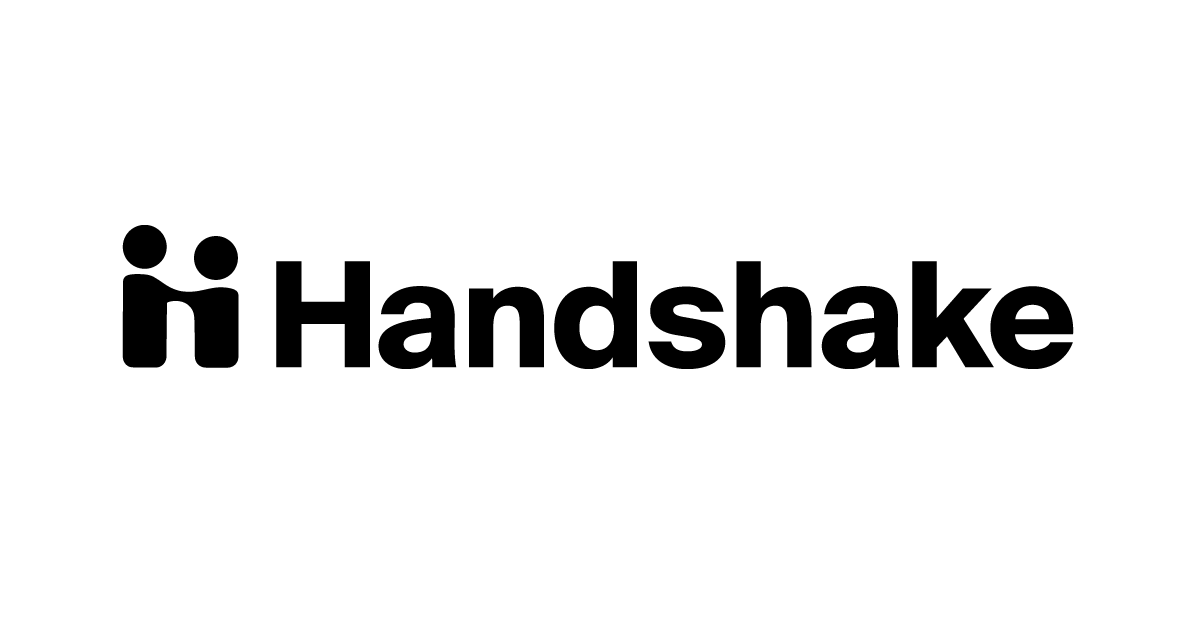 Możliwości
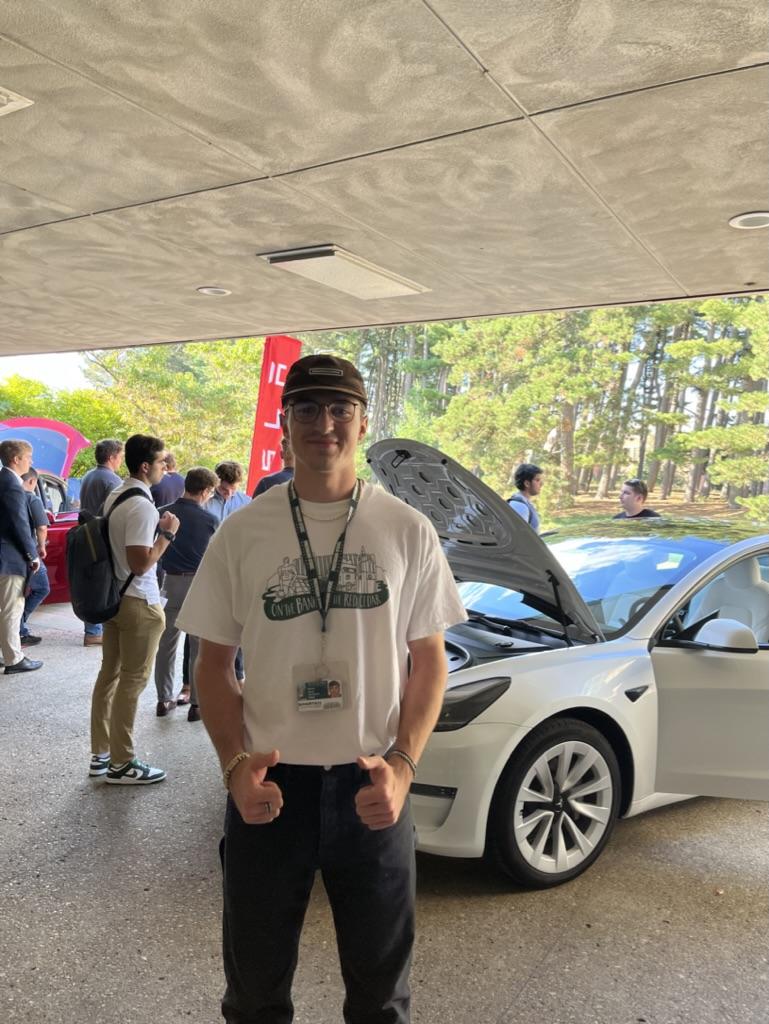 Pytania?
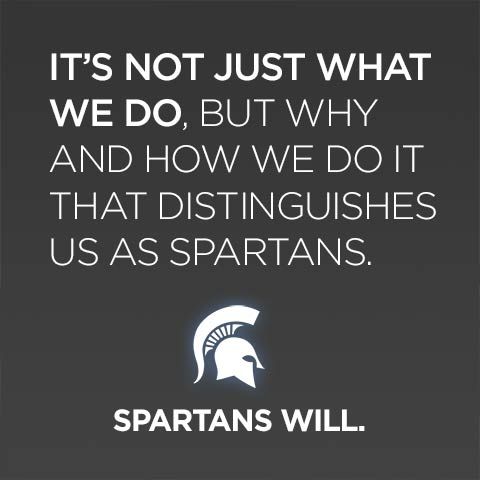